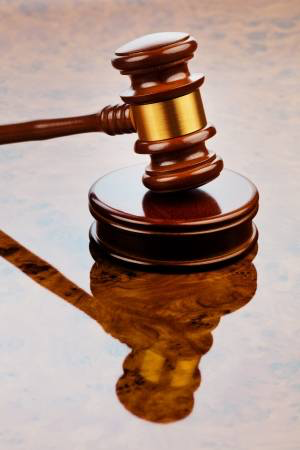 Algemene ledenvergadering
Woensdag 27 november
18:00 uur
Lokaal WN-M639
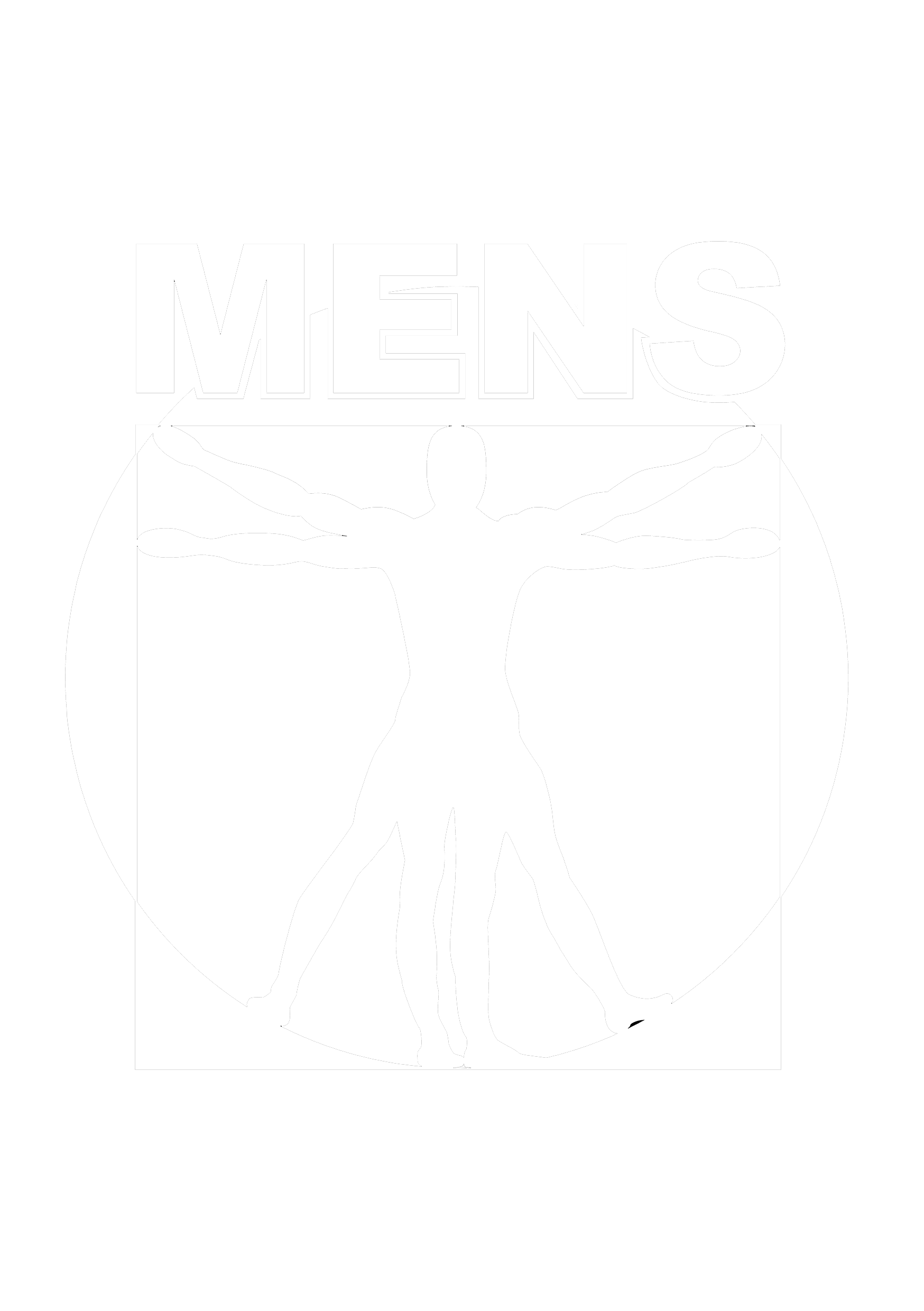